The Charlotte Model
Faculty Council

April 27, 2023
The Charlotte Model builds and expands upon our student-centered approach for success and will help demonstrate what makes UNC Charlotte’s approach unique.
[Speaker Notes: LESLIE]
How Was The Charlotte Model Developed?
Over the past 10 years, there has been a transformation at UNC Charlotte, with our graduation rates continuing to increase, winning the prestigious completor award from the APLU in 2019.
During the planning process for the strategic plan, we closely examined our promise to students. 
The cross-divisional Student Success Working Group spent the 2021-2022 academic year developing the model and beginning to identify any programming gaps.
During the 2022-2023 academic year, University Communications developed a visual representation of the model to guide us.
[Speaker Notes: LESLIE
Gap Analysis:
Had 9 subcommittees
Identified very few places where we have nothing, but in some instances we are working to extend programming

Programming Gap Example: 
Financial Literacy/Competency:
We have put resources in place to deal with it: 
Funds 2 Finish
Student Affairs has expanded 

Example:
On-Campus Work Experiences (like UPIP)
Not as extensive as we would like, so are working to expand]
What Is The Charlotte Model?
[Speaker Notes: LISA]
What Is The Charlotte Model?
The Charlotte Model is a phased student success strategy from onboarding through graduation
What students learn
How they feel and connect with each other and the University
Outlines the business of being a student

The Model presents a framework for all members of the university – students, faculty, staff, and parents – to understand the components of student development at UNC Charlotte and to contribute to student success
[Speaker Notes: LISA]
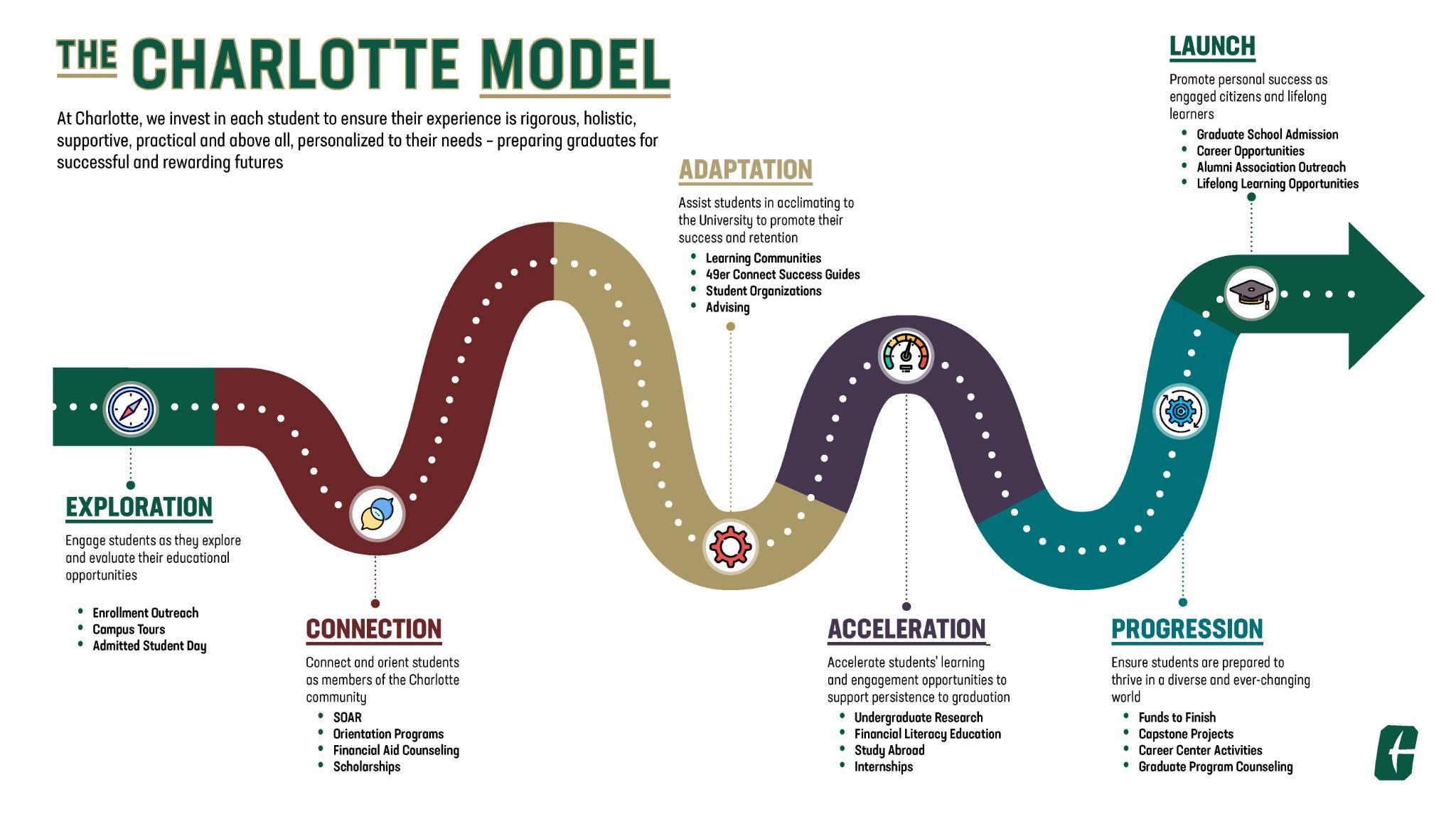 [Speaker Notes: LISA
The Model outlines the stages of a student’s college career

In each stage, the Model considers what a student needs to know and what they need to accomplish to progress to the next stage across three broad areas: 
Academics
Belonging
Competencies
For each area and stage, we have considered what sources of support the university offers to ensure that the students have the knowledge and resources they need to move to an ontime graduation prepared for the next stage of life]
What is Next?
[Speaker Notes: LISA]
How Will the Campus Community Engage with the Charlotte Model?
The Charlotte Model provides a comprehensive framework within which everyone can see their role in student success at UNC Charlotte.  
Sets expectations 
Establishes a set of goals and a common language
[Speaker Notes: LISA]
How Will We Communicate the 
Charlotte Model?
Multi-phase approach
University Communication will join us this fall to share the comprehensive communication plan that will include both the Charlotte Model and NINERways
[Speaker Notes: LISA]
Questions?
[Speaker Notes: LISA]